Escola Básica do Viso
Viseu
Nome vulgar: Rabirruivo-preto
Foto da espécie
Nome científico: Phoenicurus ochruros
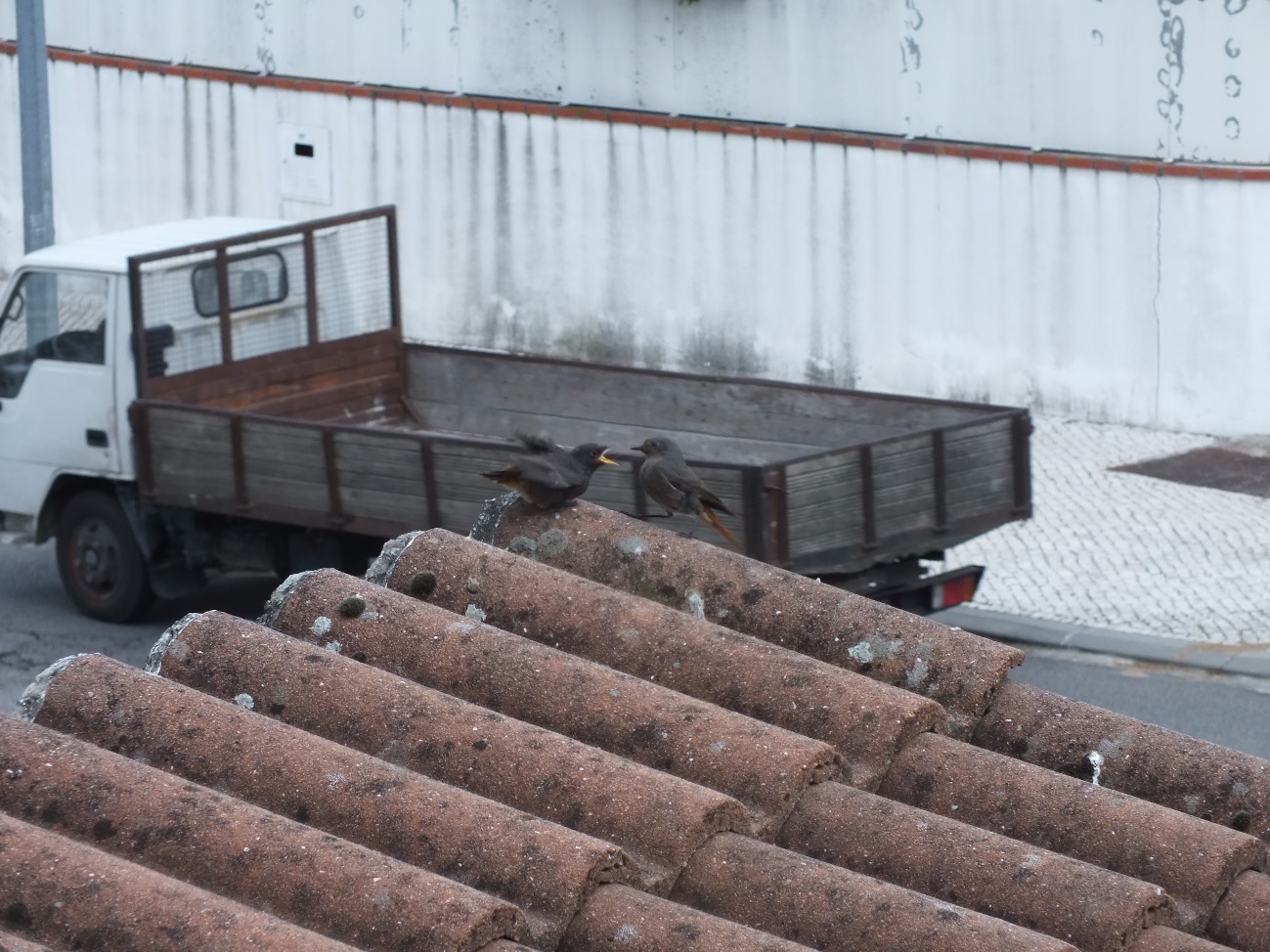 Estatuto de conservação: Pouco preocupante
Alimentação: Alimenta-se de insetos
Distribuição Geográfica: O rabirruivo é uma ave característica das aldeias do norte e centro de Portugal.
Ameaças/curiosidades: 
Também é conhecido pelos nomes de carvoeiro ou pisco-ferreiro.
A sua vocalização, semelhante à do pisco-de-peito-ruivo, é clara e chilreante, inconfundível com notas de um timbre metálico.
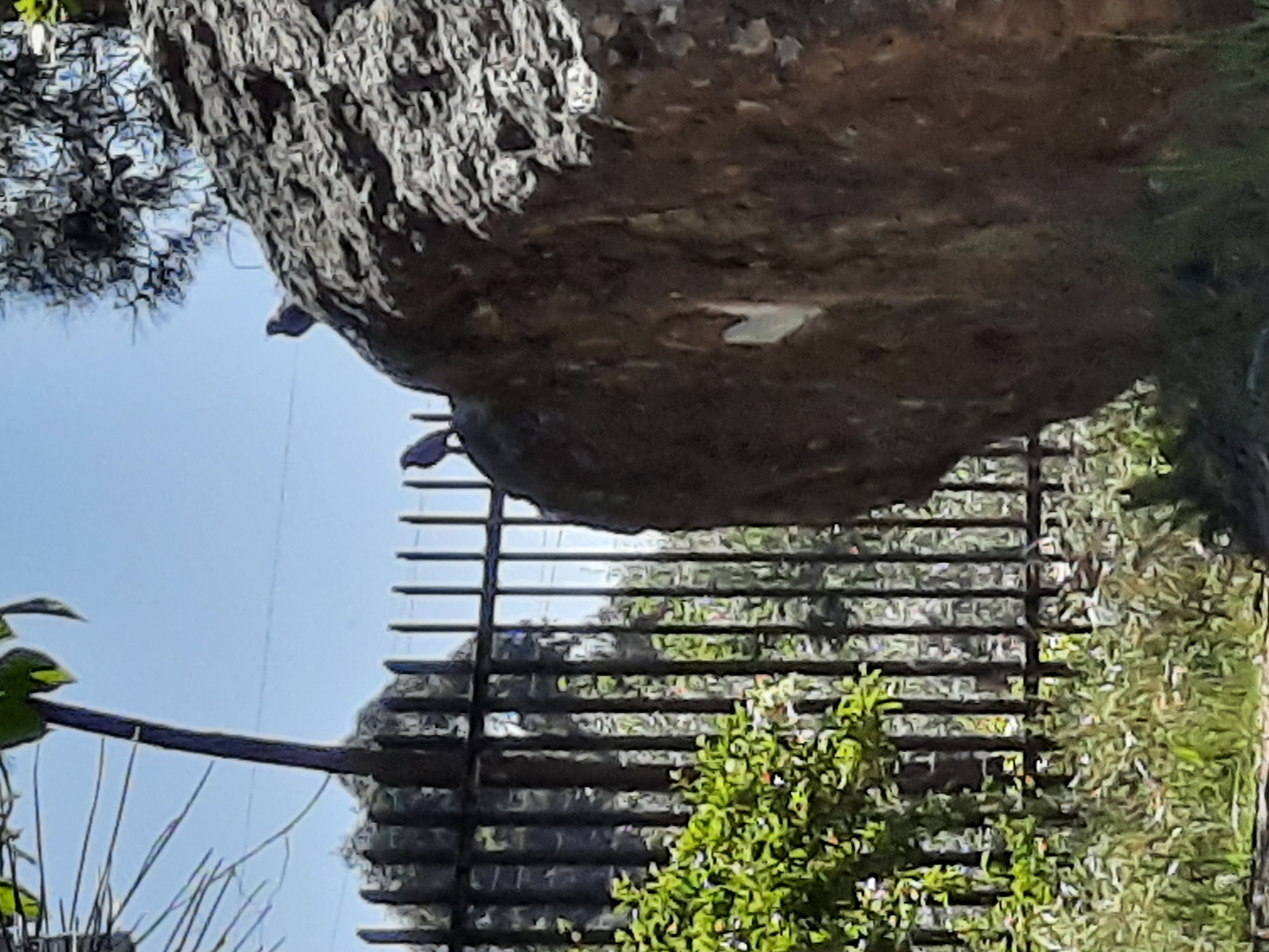